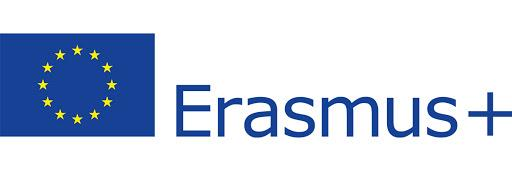 ЖАН МОНЕ
Співпраця закладів вищої освіти й інших інституцій всього світу, які активно пропагують Євроінтеграцію України та мають науковців з публікаціями за тематиками Європейських студій, досвіду вивчення ЄС задля його адаптації в Україні. Покриває всі сфери економіки, де важливо вивчати та досліджувати досвід ЄС для України. 
Ціль напряму Жан Моне в рамках Програми ЄС Еразмус+: 
активізувати євроінтеграційний дискурс;
сприяти досконалості євроінтеграційних студій; залучати заклади вищої освіти до дослідження євроінтеграційних процесів;
поширювати ідеї Об’єднаної Європи, знання про ЄС у широкому суспільстві (за межами наукових кіл та спеціалізованої аудиторії), наближаючи ЄС до громадськості.
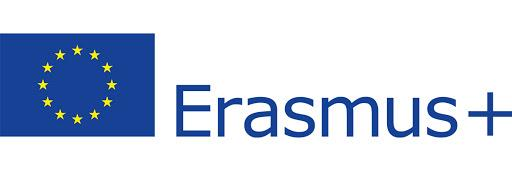 ЖАН МОНЕ
Основні види діяльності та конкурси, в яких можуть виступати заявниками і партнерами заклади вищої освіти України та співпрацювати з усіма країнами світу:
Модулі
Кафедри
Центри досконалості
Мережі
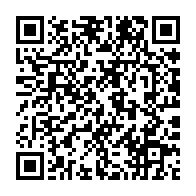 Детальну інформацію щодо напряму можна дізнатись тут: https://erasmusplus.org.ua/opportunities/mozhlyvosti-dlya-organizaczij/napryam-zhan-mone/
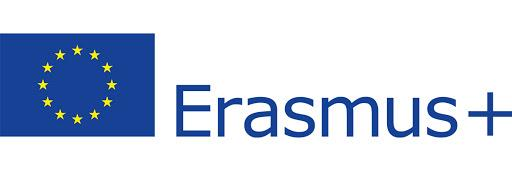 КАФЕДРА Жан Моне – це викладацька посада (ставка) із спеціалізацією на європейських студіях для професорів (викладачів) університетів, яка діє протягом трьох років. Кафедру Жан Моне може обіймати лише один професор, який повинен забезпечити викладання обсягом мінімум 90 навчальних годин за один академічний рік. Під академічними годинами розуміють години безпосереднього контакту із аудиторією, що може відбуватися у формі лекцій, семінарів, консультацій, включаючи також дистанційний формат, але не може проходити у формі індивідуального навчання або керівництва науковими дослідженнями.
Посаду займає лише один викладач, який забезпечує мінімум 90 годин викладання на навчальний рік. Координатор проєкту також може мати команду для підтримки та покращення діяльності кафедри, включаючи забезпечення додаткових годин викладання.
ЖАН МОНЕ – «Кафедри»
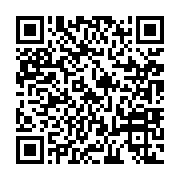 Детальну інформацію щодо напряму можна дізнатись тут: https://erasmusplus.org.ua/opportunities/mozhlyvosti-dlya-organizaczij/kafedry/
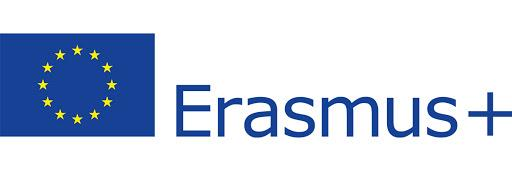 МОДУЛЬ Жан Моне – це коротка програма викладання (або курс) в галузі європейських студій у закладі вищої освіти. Мінімальна тривалість модулю – 40 академічних годин на один навчальний рік. Під академічними годинами розуміють години безпосереднього контакту із аудиторією, що може відбуватися у формі лекцій, семінарів, консультацій, включаючи також дистанційний формат, але не може проходити у формі індивідуального навчання. 
Модулі можуть зосереджуватися на одній конкретній дисципліні в галузі європейських студій або ґрунтуватися на мультидисциплінарному підході, а отже, передбачати науково-експертний внесок кількох професорів та експертів.
ЖАН МОНЕ -«Модулі»
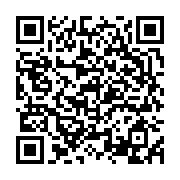 Детальну інформацію щодо напряму можна дізнатись тут: https://erasmusplus.org.ua/opportunities/mozhlyvosti-dlya-organizaczij/moduli/
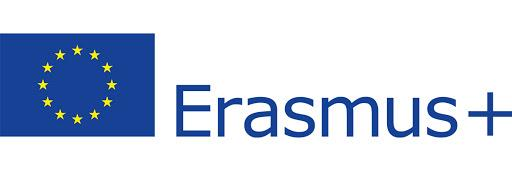 ЦЕНТР ДОСКОНАЛОСТІ Жан Моне – це осередок компетентностей та знань, пов’язаних із ЄС, який акумулює досвід та компетентності висококваліфікованих експертів і має на меті сприяння взаємодії та творення синергії між різними навчальними дисциплінами та ресурсами, що стосуються європейських студій, а також започаткування міжнародного транснаціонального співробітництва і зміцнення структурних зв’язків з академічними закладами в інших країнах. Центр також має бути відкритим для громадянського суспільства.
ЖАН МОНЕ - «Центри досконалості»
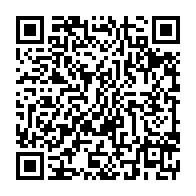 Детальну інформацію щодо напряму можна дізнатись тут: https://erasmusplus.org.ua/opportunities/mozhlyvosti-dlya-organizaczij/czentry-doskonalosti/
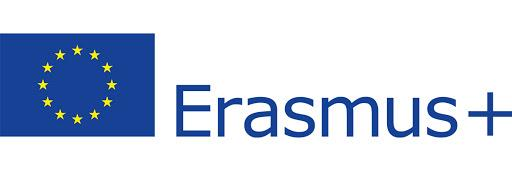 Загальні або вступні курси з питань Європейського Союзу, спеціалізовані курси про події, основні тенденції та стан розвитку Європейського Союзу, літні/зимові школи, інтенсивні курси, що супроводжуються визнанням здобутих знань. 
Вдосконалення, поглиблення курсів з євроінтеграційної тематики, включених до офіційних освітніх програм закладу вищої освіти; поглиблене вивчення питань, пов'язаних з ЄС. 
Організація та координація людських ресурсів, а також накопичення документальних ресурсів з європейських студій; проведення досліджень з євроінтеграційної проблематики (дослідницька функція); розробка змісту і інструментів, пов'язаних із європейськими студіями (викладацька функція); дебати та обмін досвідом щодо ЄС, де це можливо, у партнерстві з місцевими стейкхолдерами (функція «мозкового центру»).
Жан Моне - викладання і дослідження: види діяльності
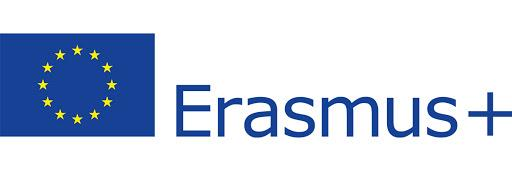 МЕРЕЖІ Жан Моне сприяють створенню і розвитку консорціуму міжнародних гравців (ЗВО, Центри досконалості, кафедри, дослідницькі команди (колективи), окремі експерти тощо) у галузі європейських студій. Вони збирають інформацію, обмінюються практиками, накопичують знання та пропагують євроінтеграційні процесі по всьому світові. Заходи цього напряму також можуть бути спрямовані на підтримку чи посилення вже існуючих мереж, що підтримують певні види діяльності, приміром, сприяють залученню молодих дослідників до вивчення тем, пов’язаних з ЄС.
ЖАН МОНЕ -«Мережі»
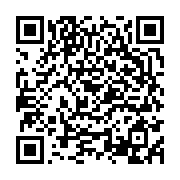 Детальну інформацію щодо напряму можна дізнатись тут: https://erasmusplus.org.ua/opportunities/mozhlyvosti-dlya-organizaczij/merezhi/
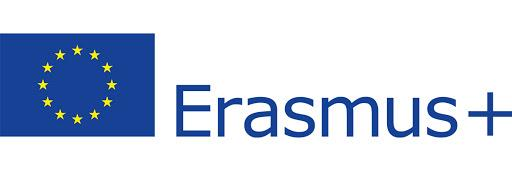 ЖАН МОНЕ -«Мережі»
Кількість та типи організацій, вимоги щодо партнерства:
для мережі з внутрішніх питань ЄС: мінімум 12 ЗВО із 7 різних держав-членів ЄС та третіх країн, асоційованих до Програми;
для мережі з питань зовнішньої політики ЄС: мінімум 12 ЗВО, серед яких щонайменше 6 учасників з третіх країн, не асоційованих до Програми, і які фінансуються інструментами зовнішніх напрямів ЄС.
Додаткова важлива інформація: великі тематичні мережі у сфері вищої освіти (щороку підтримуватимуться одна мережа з внутрішніх питань ЄС та одна мережа з питань зовнішньої політики, яка буде спрямована на один конкретний пріоритет) матимуть основну мету зібрати, поділитися та обговорити між партнерами результати досліджень, зміст курсів і досвід, напрацювання (дослідження, статті тощо). Кожна мережа створить інструмент, який дозволить партнерам ділитися своїми академічними роботами та здійснювати експертну оцінку партнерами, а також коментувати опубліковані документи.
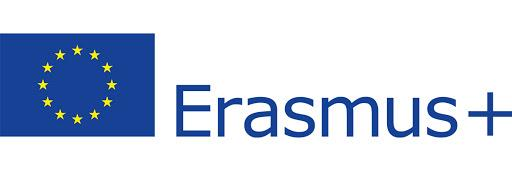 фінансові аспекти європейської інтеграції
міждисциплінарні студії з європеїзації
європейське право і політика
успішні практики ЄС зі стійкої економіки
корпоративна соціальна відповідальність
європейський досвід у сфері демократії та врядування
екологічна відповідальність бізнесу, угода про торгівлю з ЄС – можливості, виклики та перспективи,
концепція Європи
аграрна політика ЄС
крос-культурні порівняння України та ЄС в освітніх дослідженнях
захист довкілля
стійкий розвиток
мережева економіка
Тематика українських проєктів
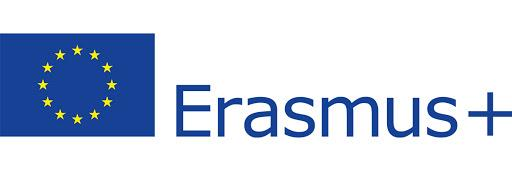 логічна політика та екологічне право ЄС
управління конфліктами та кризовий менеджмент
соціальна згуртованість
якість вищої освіти та освітніх досліджень
європейські бізнес-моделі
мовна політика ЄС
споживання та контроль безпечності харчових продуктів у ЄС
адаптація законодавства в Україні до ЄС
європейські цінності та ідентичність
медична освіта
європейські антитоталітариські практики
енергоефективність
виклики безпеки
успішні практики з розвитку регіонів
підвищення конкурентоспроможності ЄС
Тематика українських проєктів
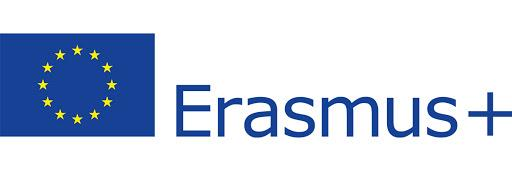 європейський досвід з логістики та управління постачанням
європейський освітній простір - можливості та виклики для України
кримінальна політика Європейського Союзу
соціальна та економічна інклюзія біженців та мігрантів до Європейського Союзу - виклики для України
європейські стандарти місцевого самоврядування та регіональна політика ЄС
трансфер технологій
захист даних в ЄС
запобігання корупції,
економічна безпека
кібербезпека та цифрова дипломатія ЄС тощо.
Тематика українських проєктів
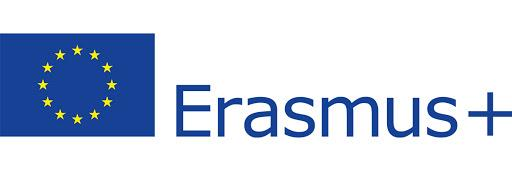 Збирати інформацію про можливості (Інформаційні заходи, сайт НЕО в Україні, сайти проєктів, консультації з координаторами поточних проєктів, консультації з НЕО) 
Ознайомитися з матеріалами конкурсів програми Еразмус+ 
Визначитися з типом проєкту (модуль, кафедра тощо) 
Оцінити інституційні ресурси та спроможності 
Обговорити ідеї проєкту з керівництвом та іншими підрозділами (ГОРИЗОНТАЛЬНА СПІВПРАЦЯ)
Кроки до якісної проєктної заявки
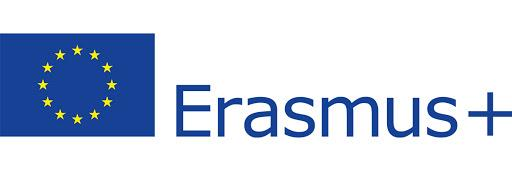 Як проєкт стосується європейських студій: чому 
Яку додану вартість має проєкт для університету/ організації (як він сприятиме інституційному розвитку, які позитивні зміни очікуються, який вплив він матиме на студентів, викладачів, адміністрацію ЗВО, на представників організації): для чого і для кого 
Послідовність та узгодження між заходами, методологією та очікуваними результатами: яким чином 
Інноваційні підходи і методики, сучасні технології для досягнення цілей проєкту: які інструменти
Актуальність, значущість проєкту
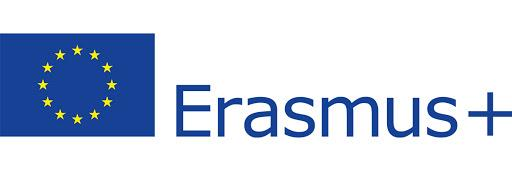 Зрозумілість, повнота та якість робочої програми (Work Plan), включаючи належні фази підготовки, виконання, оцінювання, подальшого моніторингу та поширення результатів 
Відповідність між цілями, завданнями, заходами й результатами проєкту та запропонованим бюджетом 
Якість та здійсненність пропонованої методології, орієнтовного робочого плану 
Управління проєктом та діяльністю в межах проєкту, форми і методи комунікації на рівнях та етапах проєкту
Якість дизайну та виконання проєкту
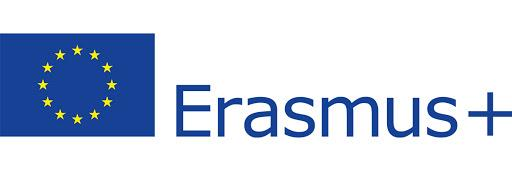 Компетентність в сфері європейських студій та галузі знань тематики проєкту 
За потреби запросити зовнішнього експерта за тематикою проєкту 
Eligibility criteria – мінімальні технічні вимоги, наприклад мінімум 40/90 (модуль/кафедра) годин викладання на рік 
Чітка роль кожного члена команди, для мереж Жан Моне – роль кожного з партнерів 
Обов’язково включити CVs та список відповідних тематиці проєкту публікацій кожного з членів команди, залучених до проєкту, у додаток “Detailed description of the project”
Якість проєктної команди
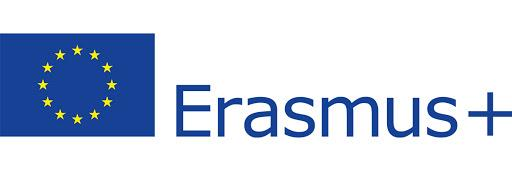 Вплив та поширення результатів
Чіткий та зрозумілий опис концепції та методології 
Опис стратегії дисемінації (поширення інформації про проєкт, очікуваних результатів) 
Цільові групи та їх потреби (виходити за межі закладу/ організації) 
Комунікація зі всіма стейкхолдерами та залучення їх до заходів проєкту 
Заходи з оцінювання результатів проєктної діяльності 
Забезпечення стійкості результатів проєкту
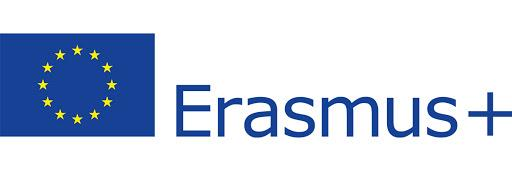 На веб-сайті Національного Еразмус+ офісу в Україні: 
Сторінка Жан Моне: https://erasmusplus.org.ua/opportunities/mozhlyvosti-dlya-organizaczij/napryam-zhan-mone/ 

База і новини проєктів Еразмус+, Темпус, Жан Моне: https://erasmusplus.org.ua/baza-proyektiv/ 

Сторінка напряму Жан Моне: https://erasmus-plus.ec.europa.eu/opportunities/opportunities-for-organisations/jean-monnet-actions 

Загальна сторінка програми ЄС Еразмус+: https://erasmus-plus.ec.europa.eu/
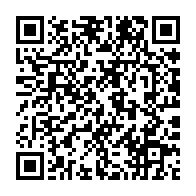 Довідкові матеріали
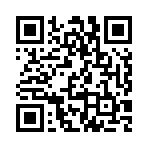 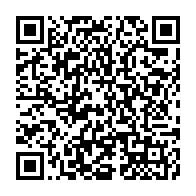 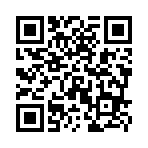 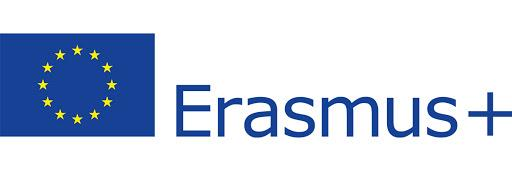 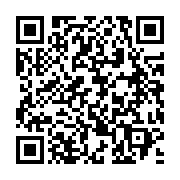 Корисні посилання
Erasmus+ Programme Guide and other materials: https://erasmus-plus.ec.europa.eu/programme-guide/erasmusplus-programme-guide 

Funding & tender opportunities: https://ec.europa.eu/info/funding-tenders/opportunities/portal/screen/home  

Erasmus+ projects results: https://erasmus-plus.ec.europa.eu/projects
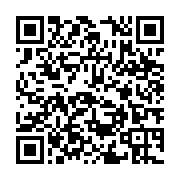 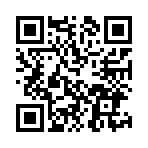 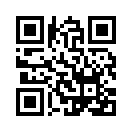 Відділ міжнародних зв’язків
Сайт відділу: https://doir.uhsp.edu.ua/ 

Ковтун Оксана Анатоліївна
Проректор з міжнародних зв’язків і проєктної діяльності
+380730616935
kovtunok@ukr.net 

Крикун Валентина Сергіївна
Начальник відділу міжнародних зв’язків
+380634482043
valyalyalka@ukr.net
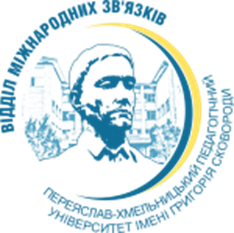